ГКП на ПХВ «Областной онкологический диспансер»
Внедрение 
интегрированной модели здравоохранения по управлению онкологическими заболеваниями
Гг Актау февраль 2016 г.
ЗЛОКАЧЕСТВЕННЫЕ НОВООБРАЗОВАНИЯ Показатель и структура заболеваемости , смертность от ЗН
Заболеваемость ЗНО Мангистауской области 2010-2015 гг
Структура заболеваемости на 2015г:
I-м. рак легкого-11,9%

II-м. РМЖ – 10,8%

III-м. рак желудка -9,5%

IV- м. рак пищевода – 6,6%

V-м. РШМ – 5,4%
Прогнозно в Мангистауской области
 к 2020 году
До 1000-1100 новых случаев ЗНО
634
Смертность от ЗНО Мангистауской области 2010-2015 гг.
Ежедневно  в
МО 
Выявляется 
3-4 
Новых случаев
Умирает
1 человек  от  ЗНО
На учете состоит 
3077
 пациентов
(01.01.2016г)
365
Критерии разделения на уровни
С учетом соблюдения этапности и маршрутизации пациентов предполагаются следующие критерии разделения на уровни: 

1. Виды оказываемой медицинской помощи
2. Оснащенность ЛПО
3. Кадровая обеспеченность
4. Доступность медицинской помощи
Оказание онкологической помощи населению по области будет разделено на 2 уровня (по РК на 3 уровня)
Структура организации интегрированной системы «Онкология» Мангистауской области
II- УРОВЕНЬ
ОБЛАСТНОЙ ОНКОЛОГИЧЕСКИЙ ДИСПАНСЕР
МОБ
I – УРОВЕНЬ
ОРГАНИЗАЦИИ ПМСП
Городов Актау и Жананозен и районы
ПАЛЛИАТИВНАЯ ПОМОЩЬ
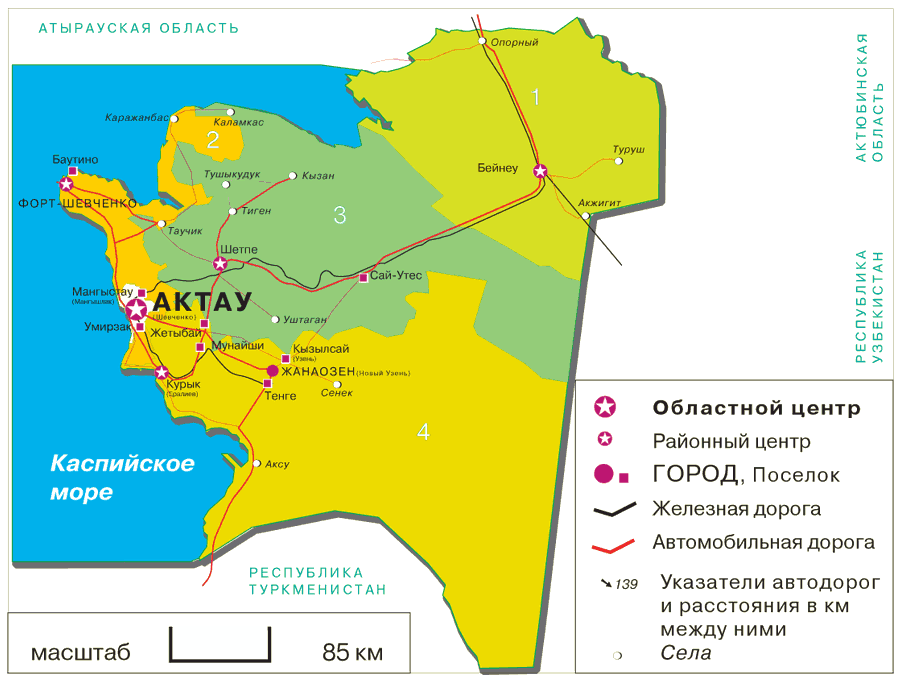 Мангистауская область
4- точку проведения
2 этапа  КРР
(колоноскопии)
 для жителей Бейнеуского района
3-точку проведения 2 этапа скрининга КРР
На базе
ЖЦГБ
Для г Жанаозен, Сенек, Кызылсай
На базе ГКП на ПХВ «Областной онкологический диспансер» необходимо организовать
1-точку проведения 2 этапа скрининга КРР (колоноскопию и по необходимости биопсию)
2-точку проведения 2этапа проведения  скринига КРР
КДП МОБ
МАРШРУТИЗАЦИЯ ПАЦИЕНТА    СРОКИ                                       ПЕРЕЧЕНЬ ОБСЛЕДОВАНИЯ
ОНКОЛОГИЧЕСКИЙ 
ДИСПАНСЕР
Углубленное дообследование:
Могут быть использованы нижеперечисленные методы  +  компьютерная томография,
 магнитно-резонансная томография, 
ИГХ- исследование, 
определение онкомаркеров,
10  Рабочих дней
1. Рентгенологическое исследование
2. УЗИ органов брюшной полости, УЗИ ОМТ, д. органов и периферич. лимфоузлов,  
3. ФГДС с биопсией и морфологическим исследованием биопсийного материала; 
4. Фиброколоноскопия;
5. Кольпоскопия, цитологическое исследование мазков;
6. Ирри­госкопия; 
7. Ангиография;
9. Урография;
10. Бронхоскопия, ларингоскопия
7 Рабочих дней
Онкологи ПМСП совместно с узкими специалистами ПМСП
1.Анамнез
2.Физикальное исследование
3.Пальпация периферических лимфатических узлов, пальцевое исследование прямой кишки, осмотр гинеколога (женщин)
4.Лабораторные исследования (ОАК, ОАМ, БАК, группа крови и резус фактор, RW, коагулограмма, кал на скрытую кровь)
5.Флюрография. ЭКГ.
3-5 Рабочих дней
Врачи «первичного контакта» (ВОП, терапевты, гинекологи и т.д)
ПАЦИЕНТ